SINTA dan Masa Depan Akademik Indonesia
Ahmad Faidi, M.Hum
(Managing Editors Millati: Journal of Islamic Studies and Humanities 
IAIN Salatiga)
Disampaikan dalam acara Webinar
“Branding Akademik Dosen melalui SINTA”
Perpustakaan IAIN Jember
Senin, 6 Juli 2020
Penelitian Indonesia di Dunia
Hasil scoring yang dirilis  Global Innovation Index (GII) pada tahun 2018 lalu, Indonesia masih sangat jauh tertinggal di bawah negara-negara ASEN lainnya. Singapura (59,8) menjadi satu-satunya negara Asia dan ASEAN yang menempati lima besar dunia. Negara ASEAN lainnya yang masuk dalam 50 besar adalah Malaysia di posisi ke-35 dan Thailand di peringkat 44. Sementara itu, Indonesia ada di urutan ke-85 dengan skor 29,8. Di ASEAN, Indonesia menempati peringkat kedua terbawah di atas Kamboja yang memiliki skor 26,7. Di atas Indonesia ada Filipina (31,6), Brunei (32,8), dan Vietnam (37,9). 
Salah satu poin penilaian penting dalam (Baca selengkapnya di artikel "Kualitas Pendidikan dan Riset Indonesia Rendah, Inovasi Tersendat", https://tirto.id/ecWM)
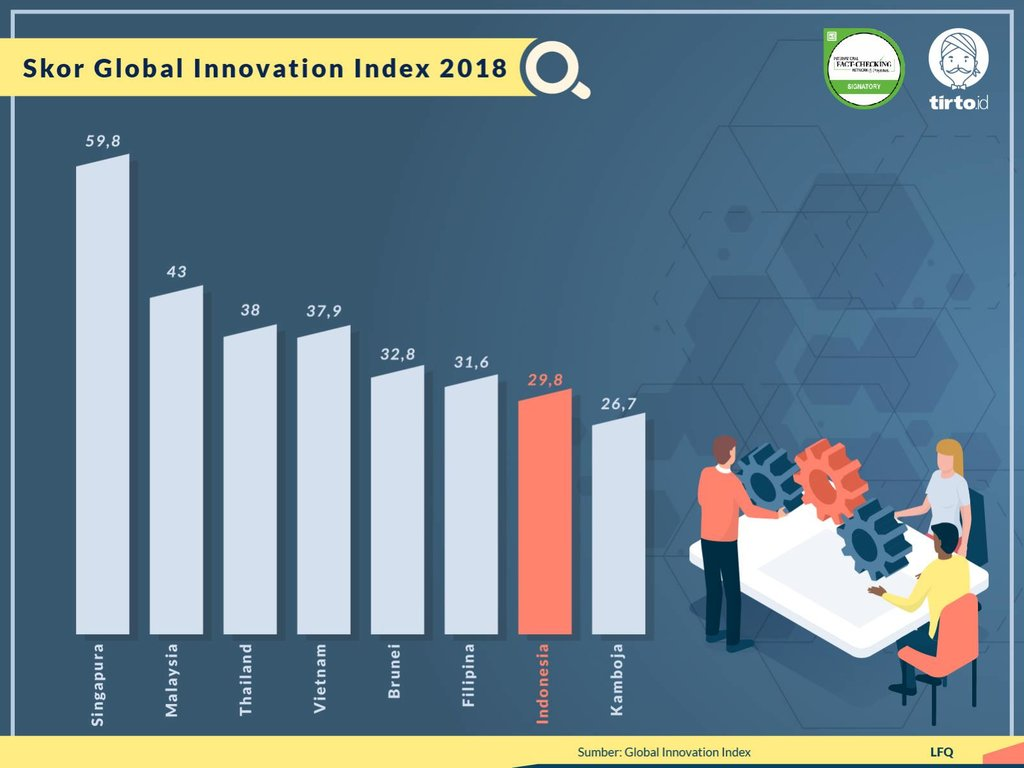 Riset adalah Kunci
Penekanan utama penilaian tersebut bertumpu pada Research and Development. 
Pemerintah China, beberapa tahun terakhir, memberlakukan sebuah kebijakan tentang pengembangan Research and Development (RD) secara masif. Hasilnya, China pun mengalami perkembangan yang begitu signifikan dalam beberapa tahun terakhir.
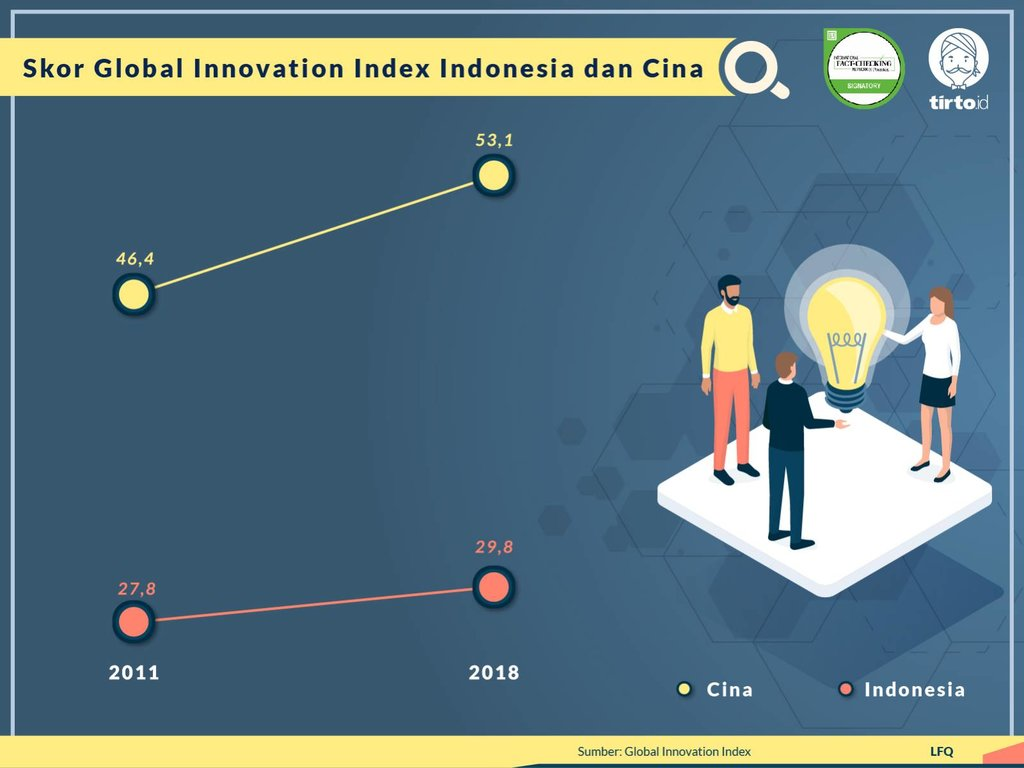 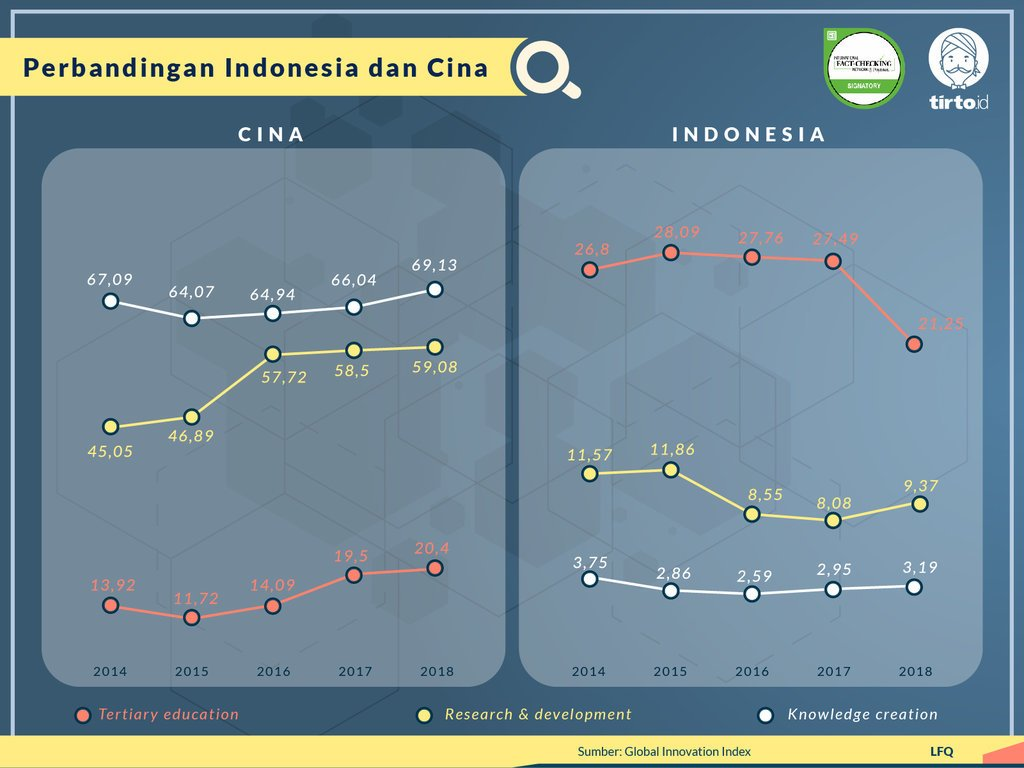 Kenapa itu bisa terjadi?
Kenapa itu bisa terjadi?
Apakah Negara lain, seperti Thailand, Brunei, dll, lebih Produktif dari Negara Indonesia?
Tentu, jawabannya adalah TIDAK. 
Melihat jumlah PTS/PTN (4.504) dengan 201,089 penulis yang baru terekam di SINTA, tentu sudah bisa dibayangkan berapa banyak hasil penelitian kita dalam pertahunnya. 
Karena itu, maka permasalahan tentang ketertinggalan Indonesia dari Negara-negara lain, tidak semata-mata tentang produktifitas dan kualitas penelitian.
Maka persoalan yang sebenarnya adalah:
Minim/Tidak adanya DATA BASE DIGITAL/ONLINE yang menampung atau mengidentifikasi hasil-hasil penelitian dan inovasi di Indinesia.

Pada konteks inilah SINTA berperan
Kurangnya kesadaran kaum akademisi tentang nilai penting DATA BASE DIGITAL/ONLINE, seperti SINTA,  bagi pengembangan Akademik di Indonesia

Pada konteks inilah para kaum akademisi harus berperan
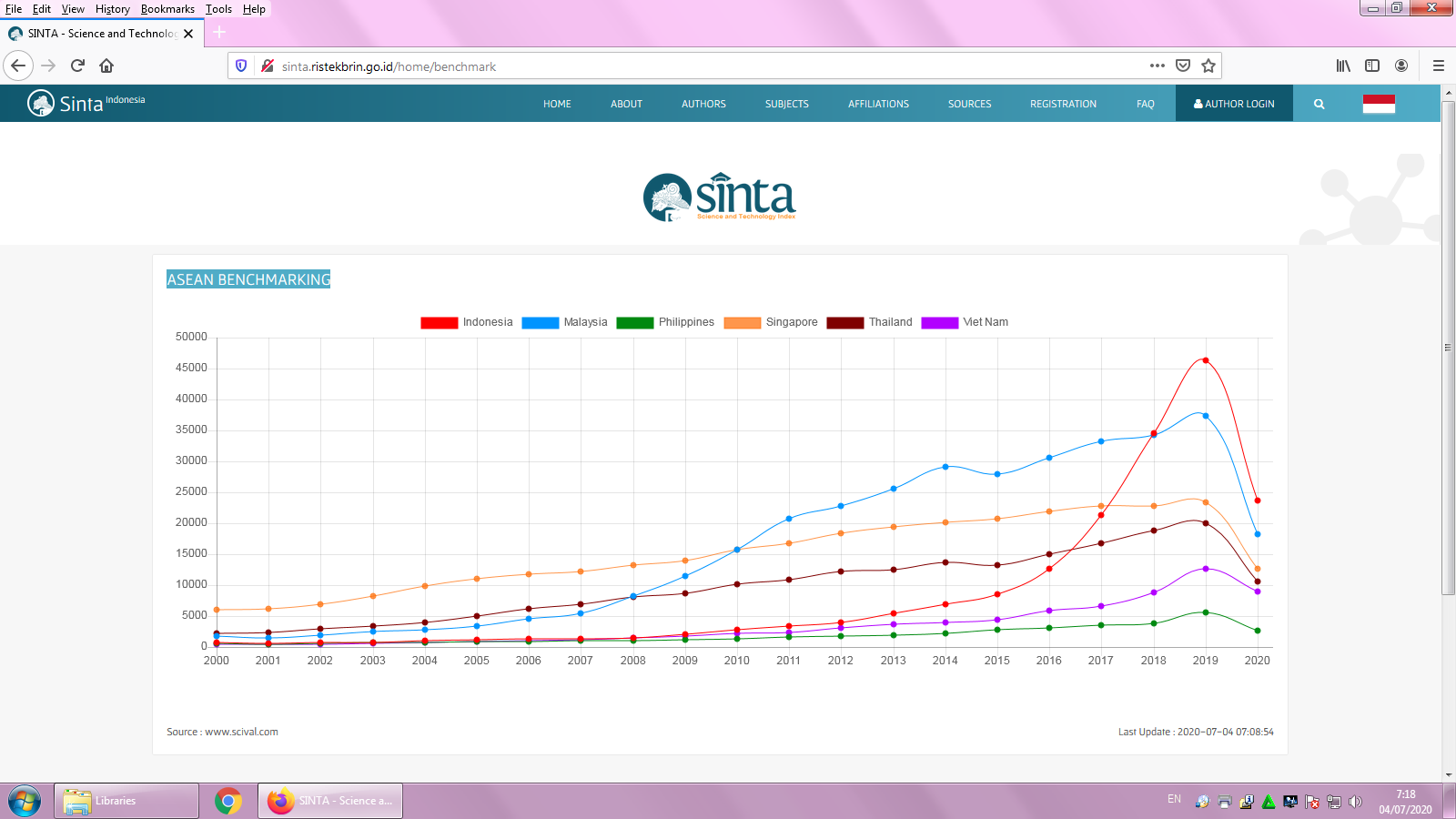 Pentingnya Peran Dosen/Peneliti
Pada Tahun 2018 jumlah Dosen di Indonesia mencapai
247.157

Belum termasuk Praktisi, Peneliti, dan  dosen-dosen NON-NIDN
Sedangkan yang terekam di SINTA hanya 
201,133

Artinya, ada sekitar 20% Penelitian Dosen yang belum terekam oleh SINTA. Belum lagi penelitian-penelitian lain yang dilakukan oleh non dosen ber-NIDN
Tugas Dosen/Peneliti
PENGUATAN DATA BASE PENELITIAN

Membuat Akun Google Schoolar
Membuat Akun SINTA
Upload Artikel/Buku/dan hasil penelitian lainnya di Data Base GS dan SINTA
PENINGKATAN KUALITAS INDIVIDU/LEMBAGA

Tingkatkan Produktifitas  dan Kualitas Penelitian
Publikasikan Hasil Penelitian di Jurnal-Jurnal Bereputasi
Perbanyak Jurnal dan tingkatkan Akreditasi Jurnal hingga tingkat Internasional
Keuntungannya apa?
Branding Lembaga dengan SINTA AWARD
3 Kategori yang dikompetisikan adalah 
Jurnal Ilmiah Terbaik
Publikasi Bagi Penulis Ilmiah Terproduktif
Publikasi Bagi Lembaga Iptek Terproduktif
Permohonan HAKI Individu Terproduktif
Permohonan HAKI Lembaga Terproduktif
Daftar pemenang Penghargaan SINTA Awards tahun 2018 untuk Perguruan Tinggi dan Lembaga
Universitas Indonesia (Institusi dengan Produktivitas Publikasi Tertinggi dalam kategori PTN-BH);
Universitas Brawijaya (Institusi dengan Produktivitas Publikasi Tertinggi dalam Kategori PTN-BLU);
Universitas Syiah Kuala (Institusi dengan Produktivitas Publikasi Tertinggi dalam Kategori PTN Satker);
Universitas Telkom (Institusi dengan Produktivitas Publikasi Tertinggi dalam Kategori PTS);
Universitas Islam Negeri Sunan Gunung Djati (Institusi dengan Produktivitas Publikasi Tertinggi dalam Kategori Perguruan Tinggi Keagamaan);
Poltekkes Kemenkes Jakarta II (Institusi dengan Produktivitas Publikasi Tertinggi dalam Kategori Perguruan Tinggi Kementerian/Kedinasan);
Lembaga Ilmu Pengetahuan Indonesia (Institusi dengan Produktivitas Publikasi Tertinggi dalam kategori Lembaga Penelitian Non Perguruan Tinggi);
Institut Teknologi Bandung (Institusi dengan Produktivitas Publikasi Tertinggi Kriteria Jumlah publikasi internasional bereputasi dalam tahun 2017-2018); dan
Universitas Negeri Semarang (Institusi dengan jurnal terbanyak terindeks di SINTA).